Vers l’étude de la corrélation entre le bien-être des enfants et la réussite scolaire à Lubumbashi
Théodore MULENGA MULENGA1, Philippe KASONGO MALOBA2, Oscar LUBOYA NUMBI2, Albert SABUL KAPEND2, Anne-Marie ETIENNE1
,
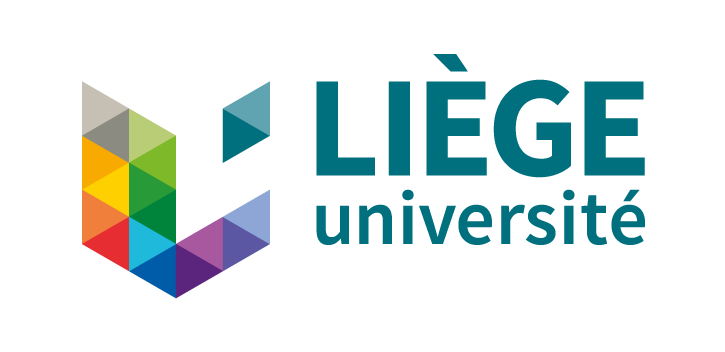 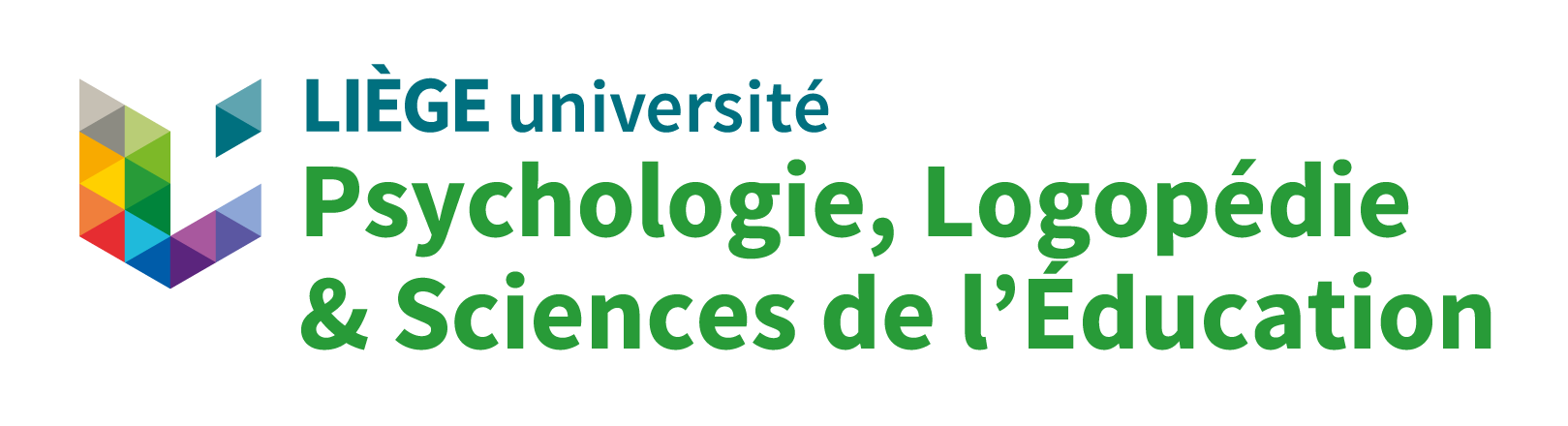 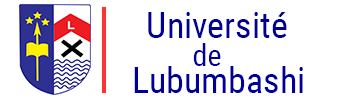 21/04/2024
1
Contexte, Objet et Question
À Lubumbashi, en RD Congo, la prise en consideration de la qualité de vie des enfants en rapport avec la réussite de leurs apprentissages scolaires, reste un défi majeur
Une recherche exploratoire sur la dynamique et complexe correlation entre le bien-etre et les performances scolaires. Pour ce faire, une enquete a été menée auprès de 2233 élèves de 3è et 4è, 30 enseignants, 15 directeurs et 8 conseillers pédagogiques dans 15 écoles primaires sélectionnées à travers trois communes de Lubumbashi. Les 15 écoles ont été sélectionnées dans les différents réseaux de l’enseignement.
Question de recherche: Dans quelle mesure les conditions optimales de bien-être dans les écoles primaires de Lubumbashi rendent optimale la résussite des apprentissages des élèves?
21/04/2024
2
Méthodologie
Mesures anthropométriques pour l’état nutritionnel des élèves,

Questionnaire sur la santé, l’hygiène et la sécurité des élèves à l’école et la maison;

Questionnaire testant le niveau de performances des élèves en écriture lecture et en mathématique;

Collecte et encodage des données sur Excel;

Analyse et interprétation des données avec ANTRO et SPSS
21/04/2024
3
État nutritionnel
Caractéristiques anthropométriques moyennes de l’ensemble des élèves de la troisième
Répartition des élèves selon leur genre et les formes de malnutrition  en troisième
Caractéristiques anthropométriques moyennes de l’ensemble des élèves de la quatrième
Répartition des élèves selon leur genre et les formes de malnutrition  en quatrième
21/04/2024
4
Constat d’analyse
Coexistence de surnutrition et dénutrition; 
Nécessité des stratégies de mise en place des programmes intégrés d'information et de formation pour l’amélioration des connaissances nutritionnelles en faveur des enfants à l’âge de scolarité;
Nécessité de faire participer les comités des parents des élèves
21/04/2024
5
Références bibliographiques
Bamouni, I. (2015). Promotion des activités de santé-hygiène-nutrition en milieu scolaire. Cas de la contribution du Catholic Relief Services dans les écoles primaires du Kourwéogo au Burkina Faso. Beau Bassin: Editions Universitaires Européènnes.
Cogill, B. (2003). Guide de Mesure des indicateurs anthropométriques. Projet d’Assistance Technique pour l'Alimentation et la Nutrition, Académie pour le Développement de l'Education. Washington: Food and Nutrition Technical Assistance.
Macro, A. F. (2017). Bien-être et qualité de vie : prendre soin des enfants. Diversité, 48-53.
21/04/2024
6